DEFINIR UN CADRE DE MESURE DES RESULTATS
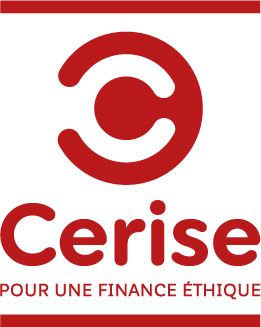 Version 2021
ETAPE 1. Clarifier le modèle logique
Le plus haut niveau de résultat qui peut être raisonnablement attribué à un projet. Ces effets représentent généralement un changement d’orientation d’une population cible par rapport au problème/besoin initial identifié, des améliorations à long terme.
Ex : accès à l’emploi, passage à l’échelle d’entreprises.
Clarifier son modèle logique / sa chaîne des résultats / sa théorie du changement / sa thèse d’impact consiste à clarifier la chaîne logique entre les activités menées et les différents niveaux de résultats attendus.
C’est une étape cruciale pour :
vérifier la cohérence du projet au regard des résultats attendus, 
expliciter les liens causes-effets entre les activités menées et les différents niveaux de résultats, 
identifier les hypothèses sous-jacentes qui permettent à ces résultats de se réaliser, 
et réfléchir aux limites de l’attribution de l’impact (dans quelle mesure les résultats identifiés sont-ils la conséquence des activités menées ?).
Résultats finaux
Ce sont des effets à moyen terme. Ils se retrouvent souvent au niveau du changement des pratiques, comportements, attitudes, ou façons de faire de la population cible.
Ex : adoption de nouvelles pratiques, accès à de nouvelles ressources.
Résultats intermédiaires
Effets directement attribuables aux résultats opérationnels d’un projet. Ce sont des effets à court terme. Ce sont souvent des changements en termes d’accès, d’opportunités, de compétences, de connaissances d’une population cible. 
Ex : acquisition de nouvelles compétences.
Résultats immédiats
Produits ou services concrets de chaque projet, provenant directement des activités du projet. 
Ex : formations offertes, personnes formées
Résultats opérationnels / Outputs / Extrants
Actions entreprises dans le cadre d'un projet en vue d'obtenir des réalisations spécifiques. 
Ex: sélection des apprenants, organisation de formations…
Activités
ETAPE 2. Identifier les indicateurs
Pour identifier des indicateurs pertinents:
2.1. Croiser chaque résultat attendu avec les dimensions de la mesure des résultats :
Portée globale (personne) : nombre et profils des bénéficiaires ;
Portée globale (produit) : nombre de produits ou services offerts / vendus / distribués ;
Accessibilité / contribution / additionnalité : premier accès ou facilité d’accès à un produit ou service auquel les bénéficiaires n’auraient pas eu accès autrement ;  
Satisfaction : satisfaction des bénéficiaires ;
Changements : changements ou perceptions de changement par les bénéficiaires ;
Impacts : contribution à un changement national, via le suivi d’indicateurs macro-économiques, notamment sur des impacts liés aux ODD ;
Risques : risques de non-atteinte des résultats (liés aux hypothèses du modèle logique).
2.2. S’aligner avec des référentiels existants :
Catalogue IRIS+
Indicateurs des cibles des ODD
2.3. Sélectionner les indicateurs essentiels :
Limiter au maximum le nombre d’indicateurs de suivi, pour optimiser les chances d’avoir un suivi opérationnel et de qualité ;
Se focaliser sur les indicateurs de changements (outcomes : effets immédiats, intermédiaires et finaux), plutôt que sur les résultats opérationnels (outputs), pour pouvoir mesurer la véritable pertinence et efficacité des projets ;
Se centrer sur des indicateurs utiles à la prise de décision, permettant en premier lieu de piloter le projet, puis de l’évaluer et d’informer la décision de le déployer ou non.
ETAPE 3. Définir la méthode de collecte des données
Identifier les canaux existants de collecte de données et d’interactions avec les bénéficiaires finaux, pour faciliter la remontée d’information ;
Associer les opérateurs / partenaires terrain dans la réflexion, pour définir un cadre de suivi opérationnel, réaliste, pragmatique, et favoriser son appropriation ;
Prendre en compte les différentes fréquences entre résultats opérationnels (à suivre régulièrement), immédiats (à mesurer à court terme), intermédiaires et finaux (à suivre sur le moyen terme) ;
Privilégier la mesure des changements dans le temps, en comparant des données collectées à différents moments (baseline / midline / endline). Ne pas forcément mettre en place des groupes de contrôle (approche plus complexe et coûteuse, biais de sélection possibles, questions éthiques).
ETAPE 4. Formaliser le cadre de suivi
Définir un cadre de suivi qui reprend notamment, pour chaque résultat du modèle logique :
Les indicateurs sélectionnés,
La méthode de collecte et d’analyse préconisée,
Les rôles et responsabilités.
Exemple de cadre de suivi :
ETAPE 5. Mettre en œuvre le cadre de suivi
S’assurer de la bonne appropriation et mise en œuvre du cadre de mesure des résultats par les équipes et partenaires concernés :
Rédiger un Guide pratique d’utilisation du cadre de suivi, précisant à quel moment, dans quel objectif et de quelle manière utiliser ce cadre de suivi (ex. pour définir des objectifs chiffrés / la baseline au démarrage du projet, pour le suivi opérationnel du projet, pour la mesure des résultats, pour le reporting…) ;
Diffuser le cadre de suivi et le Guide d’utilisation aux équipes et partenaires, organiser des sessions de présentation / discussions / échanges ;
Définir / paramétrer / tester les outils utilisés pour la collecte, saisie, transmission et analyse des données (ex. AidImpact, Dev Results, Logalto, Sinergy Indicata, Sinzer, TolaData, Vera Solutions, Wikiflow…) ;
Clarifier les rôles et responsabilités de chacun en matière de collecte et analyse des données, y compris dans les contrats passés avec les partenaires / prestataires éventuels (et budgets afférents) ;
Organiser des points réguliers avec les équipes et partenaires sur la collecte des données ;
Ajuster les cadres de suivi selon les évolutions des projets.